Press Releases and MEDIA relations
PROMOTING YOUR ROTARY CLUB
Write a press release that attracts attention
What’s this all about???
Develop a “news hook” – a persuasive reason for the news media to pursue a story.
Use a catchy headline:
“Rotary Club of Five Points Has Your Gamecock Gameday Parking Place”
Instead of “Rotary Club of Five Points Parking for Gamecock Football Games”
Use a simple formula
It starts with the Five “Ws”
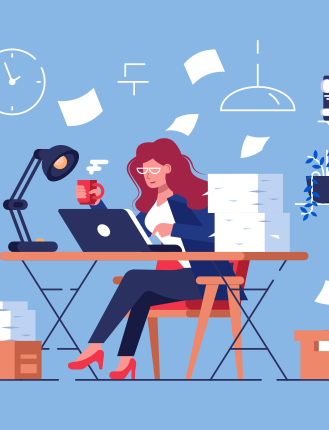 Short and to the point
People are busy and attention spans are short
And there are fewer journalists then there used to be
So don’t make your press release too long
Limit it to one page
Paste it in the middle of an email, rather than sending an attachment
Include pictures and videos for social media and TV stations
Who should they contact?
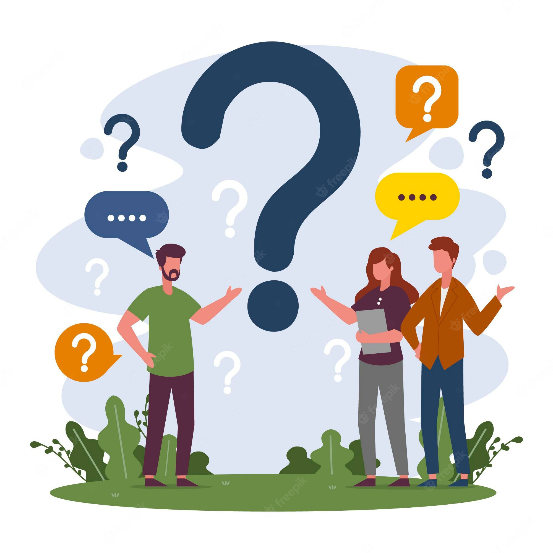 Decide who will be responsible for responding to media inquiries
Be sure to include their name, phone number and email address
Rotary Club of Five Points Has Your Gamecock Gameday Parking Place
The Rotary Club of Five Points (who) is happy to announce that they will once again be selling parking spaces for this season’s University of South Carolina home football games at the ETV parking lot adjacent to Williams-Brice Stadium (what).  Space sales will begin on July first, and continue through August (when).  These parking spaces are some of the best available for Gamecock fans.  The spaces are large enough to accommodate cars, SUVs and large trucks, and even include space for tailgating!  Money generated by this project goes to fund numerous charitable projects in the Columbia area (why)!  Spaces are available for just $50 per game.  Availability is limited!  To purchase tickets or get more information, please contact Ron Hill by email at ronhill236@gmail.com or by calling 803-719-7833 (where).
MEDIA RELATIONS MAKE A DIFFERENCE
reaching people already in your club’s circle
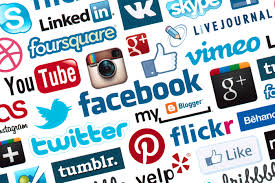 In marketing your club, you need to remember that you’re marking to two distinct groups:
The first group is those people who are already in your club
It may include their families and some close friends, but the key point to remember is these people are already aware of Rotary
This marketing is done through club websites, email and social media platforms like Facebook, Twitter, LinkedIn, Instagram and many others
The key is to be consistent and engaging in your message
Targeting the masses
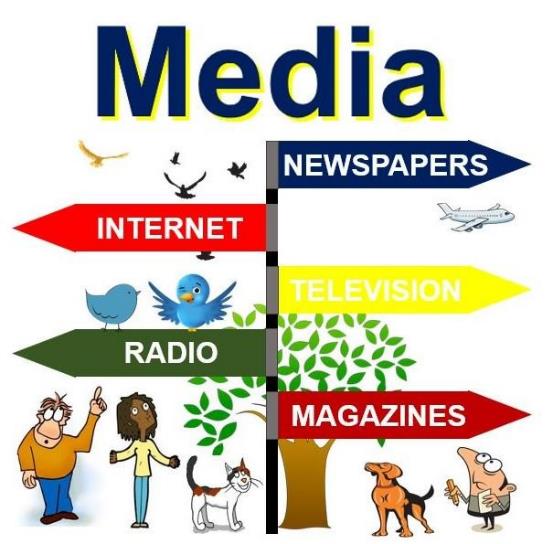 There’s a distinct different between internal and external marketing
It’s called “Mass Media” for a reason
Remember: You don’t know what you don’t know
Radio is the #1 way to reach people.  Over 90% of people listen each week
 Every radio station is required to provide public service time weekly
Local television stations keep adding more and more local news content
They actually need your help to provide content for their audience
Local newspapers are an opportunity as they also need content
Newsroom staffs and resources are shrinking
Become a resource
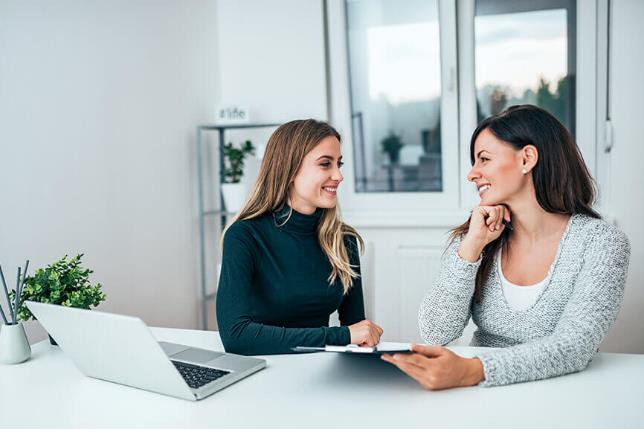 Reach out to the radio stations, TV stations and newspapers in your community
Find the person in charge of public service content
Establish a relationship with them
Emails are great; Conversations are better!
They key to coverage is consistency in your communication
Remember “The Squeaky Wheel Gets The Grease!”
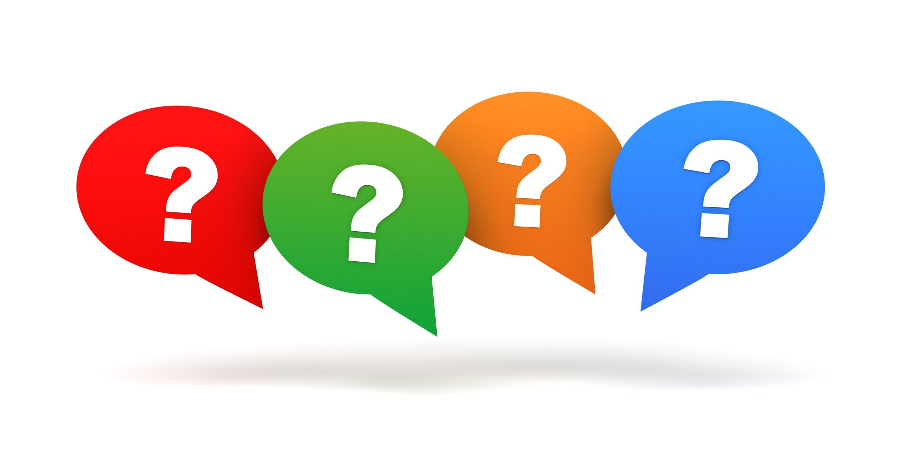